What are we going to do??
Simple Future Tense 
6th Grade 2016
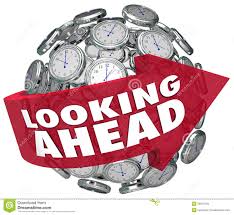 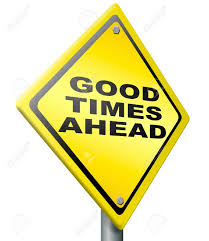 The verb to be + going to + infinitive
In English it is very common to describe future actions using the phrase “going to”
Examples: 
Tomorrow, I am going to ski. 
After school, my sister is going to shop. 
On the weekend, we are going to visit my grandma.
Remember the verb to be?
Remember the verb to be?
Going to be structure
Unscramble these sentences:
1. aren´t/eat/we/at Tiramisu/going to. 
2. going to/my sister/play basketball/next week/is. 
3. they/do/going to/a concert in Santiago/in 2016/are/?
4. study/you/for the math test/are/ tonight/going to/?
5. to leave/he/going to/isn´t/Chile/this year
When to use the going to structure
We use this structure to make PREDICTIONS or PLANS. 
Write a prediction about what is going to happen in the photo using the BE GOING TO Structure.
Who is going to win? Who is going to lose?
Be organized! Make  yourself a to-do list for the week-8 responsibilities!
My to-to list: 
I am going to wash my clothes 
I am going to prepare for clases
I am going to call my friend in the USA